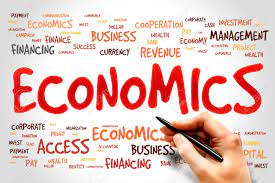 Production
Dr. Pooja SinghAssistant Professor, Department of Economics, School of Arts, Humanities And Social Sciences, Chhatrapati Shahu Ji Maharaj University, Kanpur
Production
Production:
Dr. Pooja Singh, Assistant Professor, Department of Economics, School of Arts, Humanities And Social Sciences, Chhatrapati Shahu Ji Maharaj University, Kanpur
Production
The production function neither  provide any information on the least cost capital, nor does it reveal the output rate that will yield the maximum profit.

The production function simply reveal the maximum output that can be obtained from any and all input combination.
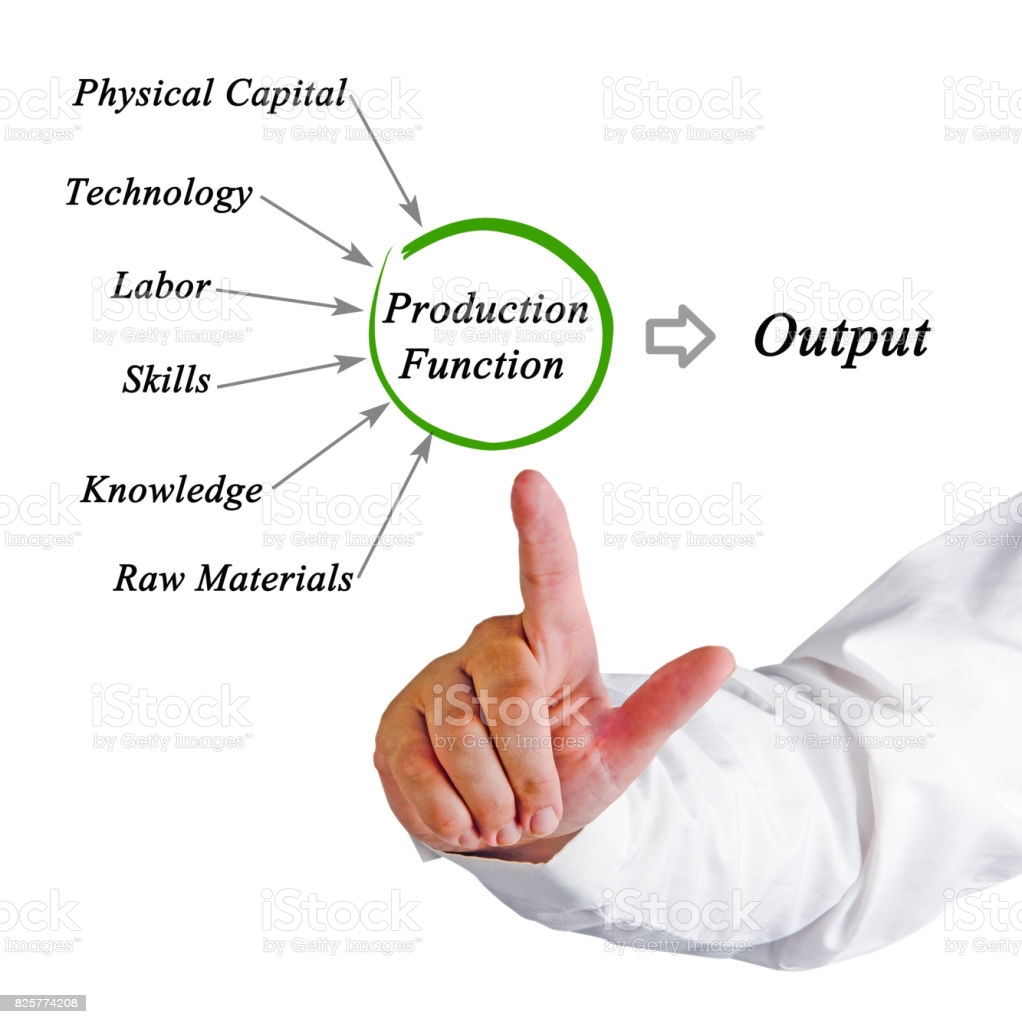 Dr. Pooja Singh, Assistant Professor, Department of Economics, School of Arts, Humanities And Social Sciences, Chhatrapati Shahu Ji Maharaj University, Kanpur
Production
Concept of Product
Total product- 
It refers to the total amount of output that a firm produces within a given period, utilising given inputs.       
                                             
                                                  Total Product= Average product∗ Labour


Average Product-
Total product per unit of factor employed in the production process. 

Average Product= Total product∕ Labour
Dr. Pooja Singh, Assistant Professor, Department of Economics, School of Arts, Humanities And Social Sciences, Chhatrapati Shahu Ji Maharaj University, Kanpur
Production
Dr. Pooja Singh, Assistant Professor, Department of Economics, School of Arts, Humanities And Social Sciences, Chhatrapati Shahu Ji Maharaj University, Kanpur
Production Function
Relationship between Total Product and Marginal Product:
When TP increases at an increasing rate, MP increases.
When TP increases at diminishing rate MP declines.
When TP reaches its maximum then MP becomes zero.
When TP begins to decline then MP becomes negative.


    Marginal Product =  ∑ Total Product
Dr. Pooja Singh, Assistant Professor, Department of Economics, School of Arts, Humanities And Social Sciences, Chhatrapati Shahu Ji Maharaj University, Kanpur
Production
Relationship between Average Product and Marginal Product:
Marginal product remains above an average product when AP rises. 
Average product and marginal product become equal at the maximum AP.
Similarly, MP remains below AP, in case AP declines. 
MP becomes negative and AP declines but will always be greater than zero
Dr. Pooja Singh, Assistant Professor, Department of Economics, School of Arts, Humanities And Social Sciences, Chhatrapati Shahu Ji Maharaj University, Kanpur
Production
Dr. Pooja Singh, Assistant Professor, Department of Economics, School of Arts, Humanities And Social Sciences, Chhatrapati Shahu Ji Maharaj University, Kanpur
Production Function
References
Dwivedi D N, Managerial Economics, Vikas Publishing House Pvt. Ltd, 2006
Samuelson, Paul A; Nordhaus, William D. (2014). Economics. Boston, Mass: Irwin McGraw-Hill.
Dr. Pooja Singh, Assistant Professor, Department of Economics, School of Arts, Humanities And Social Sciences, Chhatrapati Shahu Ji Maharaj University, Kanpur